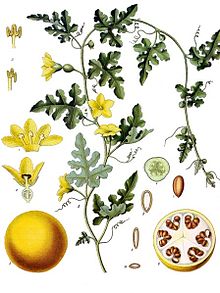 স্বাগত
পরিচিতি
মাকসুদা আক্তার 
সহকারি লাইব্রেরীয়ান 
পুটিজুরী এস সি উচ্চ বিদ্যালয়। 
বাহুবল,হবিগঞ্জ
maksudasm@gmail.com
01735602428
শ্রেণীঃ ৬ষ্ঠ    
বিষয়ঃ বিজ্ঞান 
অধ্যায়ঃ দ্বিতীয় 
সময়ঃ ৪৫ মিনিট
শিক্ষার্থী সংখ্যাঃ ৯০
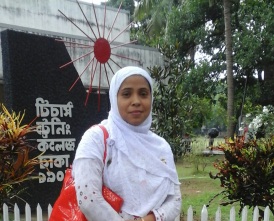 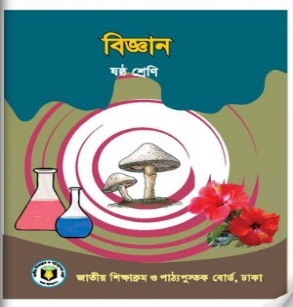 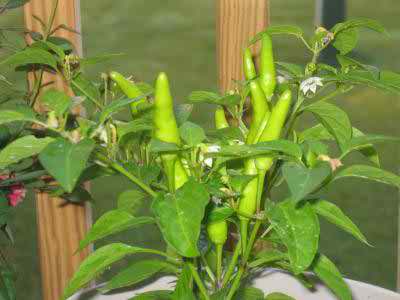 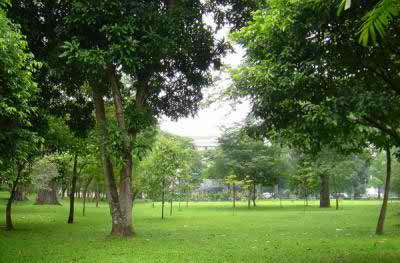 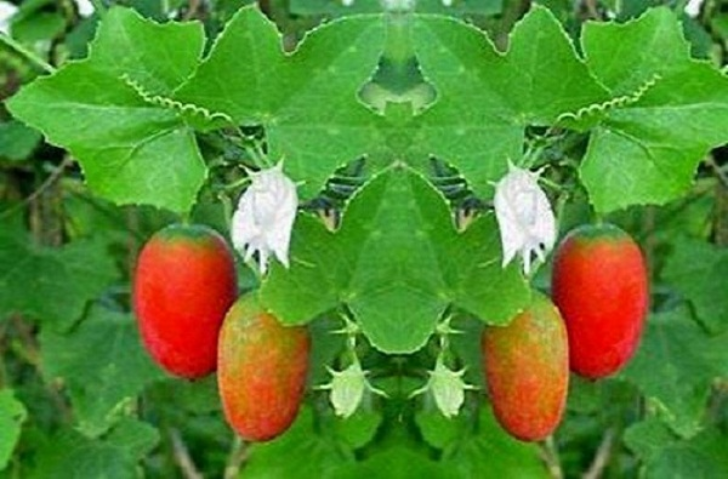 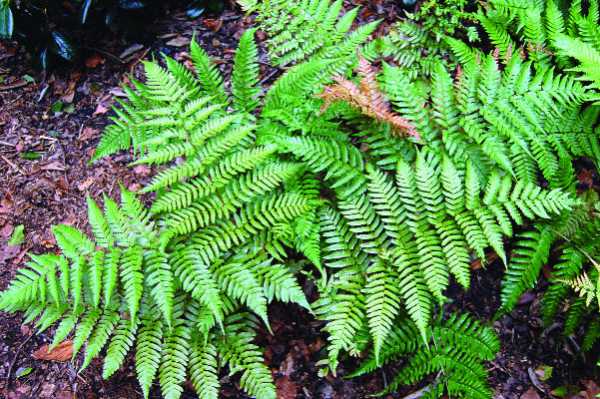 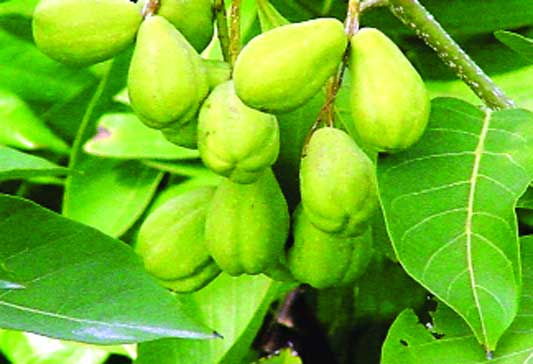 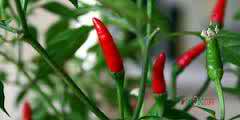 আমরা ছবি গুলো দেখে কী বুঝলাম ?
বিভিন্ন ধরনের  উদ্ভিদ ,যাদের ফুল ও ফল আছে । আবার কিছু উদ্ভিদের ফুল ,ফল কিছুই নেই ।
আজকের পাঠ
সপুষ্পক উদ্ভিদ এবং

অপুষ্পক উদ্ভিদ।
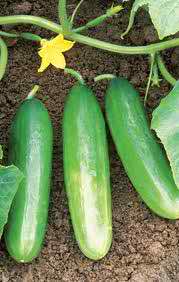 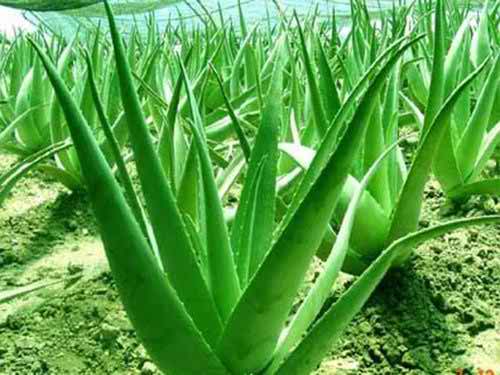 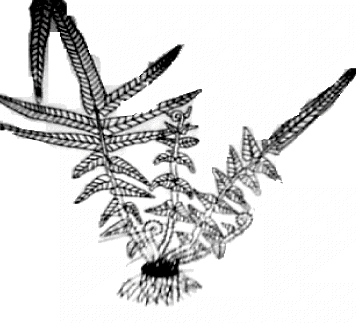 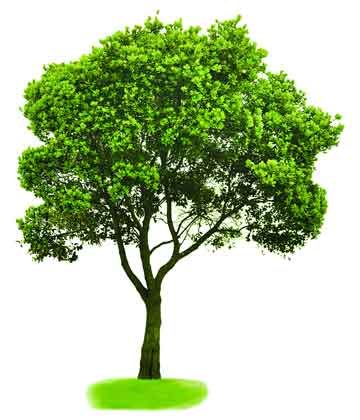 ফার্ন
আদর্শ উদ্ভিদ
শিখনফল
সপুষ্পক উদ্ভিদ এবং অপুষ্পক উদ্ভিদ কাকে বলে বলতে পারবে

সপুষ্পক উদ্ভিদের এবং অপুষ্পক উদ্ভিদের পার্থক্য বলতে পারবে 

নগ্নবীজী ও আবৃতবীজী উদ্ভিদের বৈশিষ্ট্য বর্ণনা করতে পারবে।
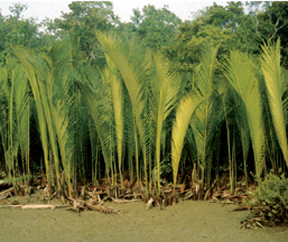 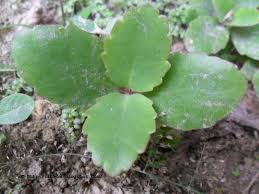 গোল পাতা
পাথরকুচি
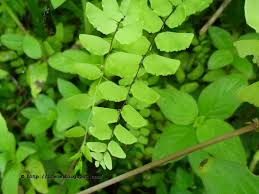 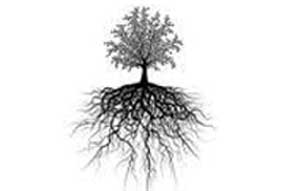 রাইজয়েড
পাতা বাহার
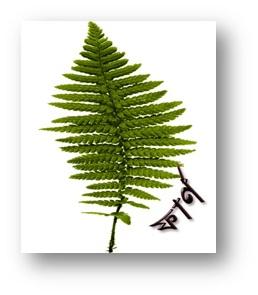 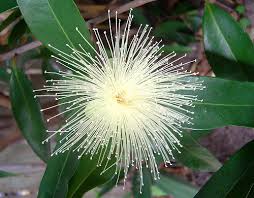 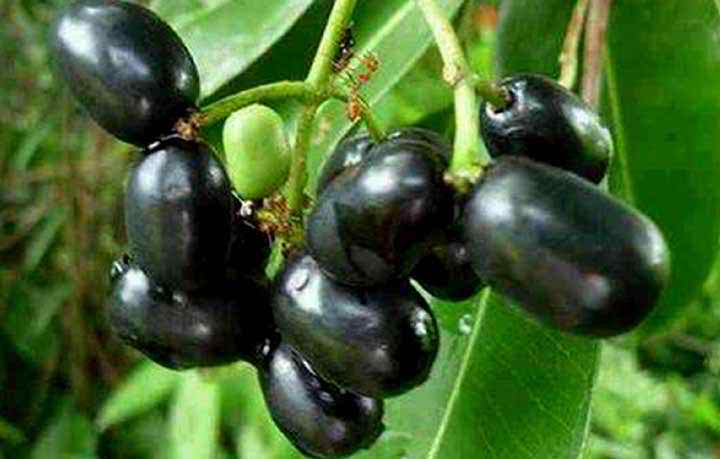 ফুল
ফল
একক কাজ
অপুষ্পক উদ্ভিদ কাকে বলে?
সপুষ্পক উদ্ভিদ কাকে বলে ?
মিলিয়ে দেখি
যে উদ্ভিদের ফুল ও ফল হয় না।স্পোর বা রেনু সৃষ্টির মাধ্যমে প্রজনন সম্পন করে।এদের অপুষ্পক উদ্ভিদ বলে। 
কান্ড, পাতায় বিভক্ত করা গেলেও, উদ্ভিদের ন্যায় মূল নেই।মূলের পরিবর্তে রাইজয়েড রয়েছে।
যে উদ্ভিদের ফুল ও ফল হয় । এবং দেহকে মূল , কান্ড ও পাতায় বিভক্ত করা যায় , এদের সপুষ্পক উদ্ভিদ বলে ।
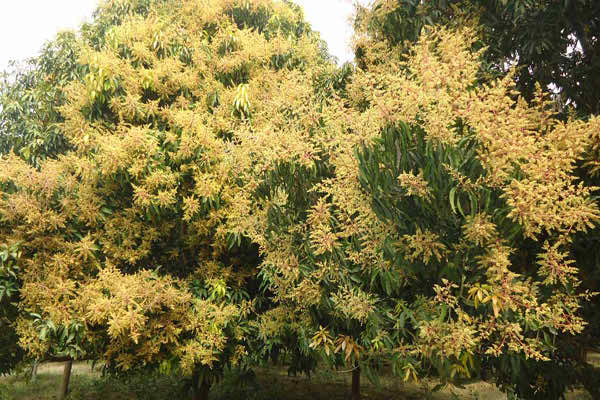 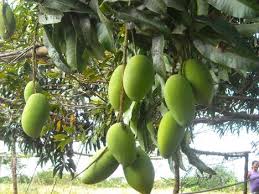 ফল
ফুল
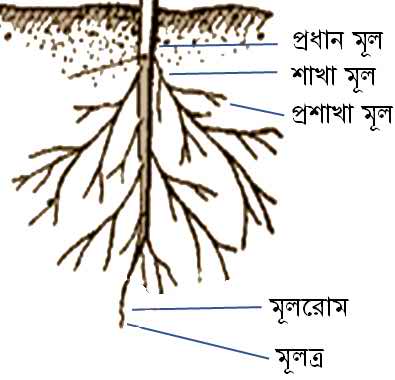 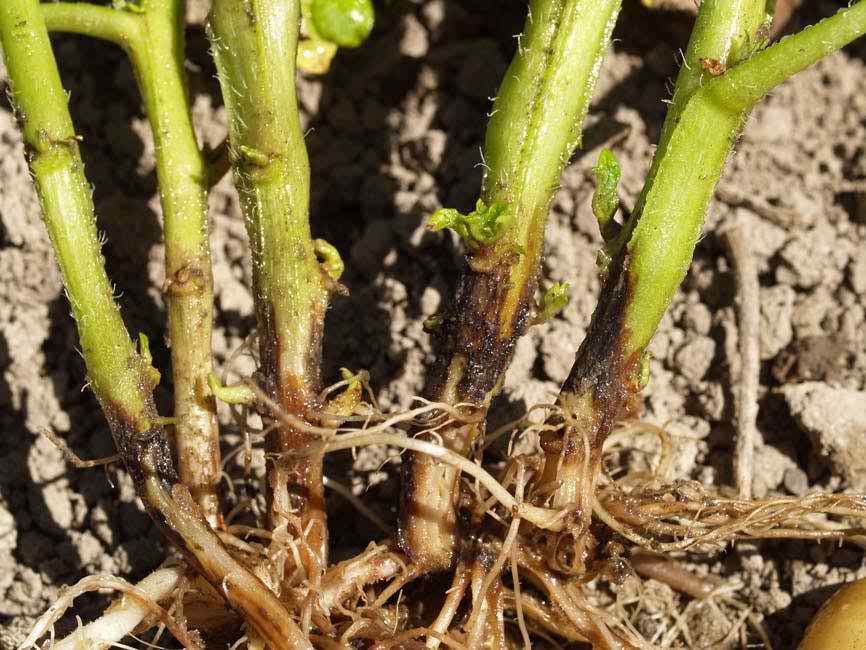 মূল
কান্ড
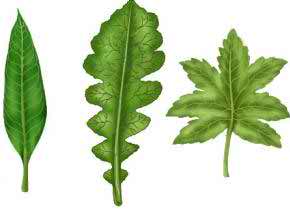 পাতা
সপুষ্পক উদ্ভিদ
যে উদ্ভিদের ফুল ও ফল হয় তাকে সপুষ্পক উদ্ভিদ বলে।
বৈশিষ্ট্যঃ
দেহ মূল,কান্ড ও পাতায় বিভক্ত।
এদের ফুল ও ফল নয়।
এরা কাঠ প্রদান করা উদ্ভিদ।
এদের দেহে উন্নত ধরনের পরিবহন কলা উপস্থিত।
যেমনঃআম,শাপলা,জবা ইত্যাদি।
সপুষ্পক উদ্ভিদ দুই ধরনের।যথাঃ

১) নগ্নবীজি উদ্ভিদ 

২) আবৃতবীজি উদ্ভিদ ।
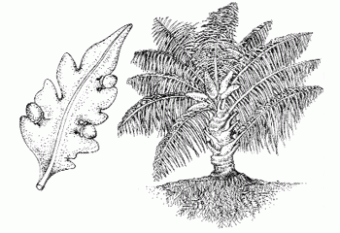 স্পোর
নগ্নবীজীউদ্ভিদ ও উদ্ভিদের বীজ।
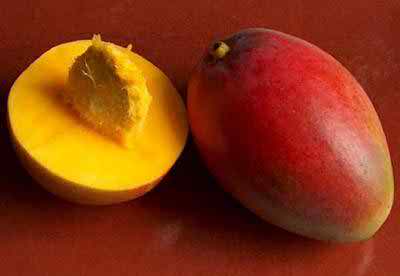 বীজ ফল দিয়ে  ডাকা
আবৃতবীজি উদ্ভিদের ফুলে গর্ভাশয় থাকে।
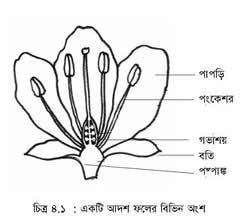 গর্ভাশয়  ফলে পরিনত হয় ।
দলীয় কাজ
সপুষ্পক উদ্ভিদ এবং অপুষ্পক উদ্ভিদের  পাঁচটি  পার্থক্য লিখ।
বিটপ কাকে বলে?
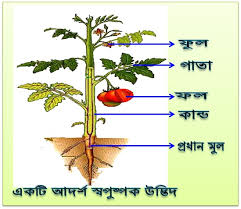 বিটপ
উদ্ভিদের যে অংশ মাটির উপর থাকে ,তাকে একত্রে বিটপ বলে।
মূল্যায়ন
সাইকাসের পাতা কোন গাছের পাতার মতো?
ক)নারকেল খ)আম গ)পেয়ারা ঘ)পাইন।
অপুষ্পকউদ্ভিদের মধ্যে কোনটি সবচেয়ে উন্নত?
ক)মস খ)আদি গ)সমাঙ্গ ঘ)ফার্ন।
অপুষ্পক উদ্ভিদ কী সৃষ্টির মাধ্যমে প্রজনন সম্পন্ন করে?
ক)স্কোর খ) স্পোর গ)প্লাস্টিড ঘ) স্ট্রার্চ।
আমাদের চারপাশে অধিকাংশ সবুজ উদ্ভিদই কী ধরনের উদ্ভিদ?
ক) অপুষ্পক নগ্নবীজী খ)অপুষ্পক আবৃতবীজী গ)সপুষ্পক নগ্নবীজী ঘ) সপুষ্পক আবৃতবিজী।
কোন উদ্ভিদের ফুলে গর্ভাশয় থাকে?
ক)নগ্নবীজী খ)আবৃতবীজী গ)পরভোজী ঘ)সমাঙ্গদেহী।
বাড়ীর কাজ
নগ্নবীজী এবং আবৃতবীজি উদ্ভিদের পাঁচটি বৈশিষ্ট্য লিখ।
ধন্যবাদ
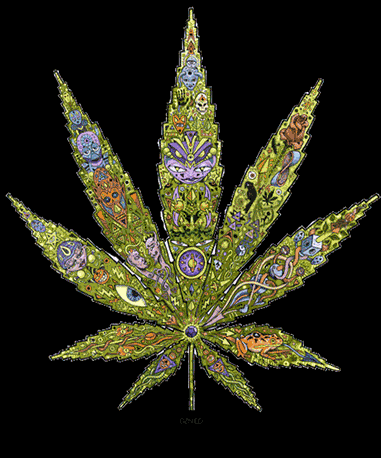